Коррекционная неделя с учителем-дефектологом Криворучко С.А.
Дикие и домашние птицы
На протяжении всей  коррекционной недели проводились групповые и индивидуальные занятия на лексическую тему птицы
Основные задачи коррекционных занятий 
Развитие общей и мелкой моторики
Развитие умения составлять из частей целый объект
Развитие познавательной активности
Развитие умения группировать объекты по основным признакам
Развитие графомоторных навыков
Развитие умения находить и определять цвет объекта
Снятие психоэмоционального напряжения
Развитие умения воспроизводить простые звукоподрожания птицам
Развитие умения называть птицу опираясь на изображение
С учениками 7-Б класса в течении коррекционной недели мы знакомились с разными видами птиц (дикими и домашними) , искали отличительные признаки и находили общие.
Создали макет птичьего двора с домашними птицами.
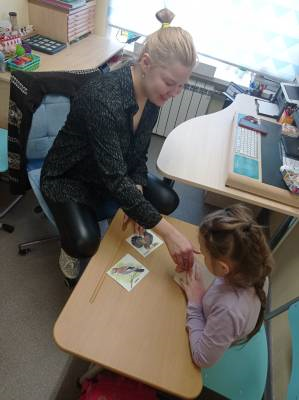 На индивидуальных занятиях с Дашей изучали вид и название птиц. Складывали целостное изображение из частей.
На занятии с Глебом развивали умения раскрашивать по зрительно образцу, с заданным направлением штриховки.
На занятии с Алексеем развивали умение определять основные части птицы, составлять из частей целый объект.